Slides for public- contain no ACIC
PART 1
Oral azacitidine for maintenance treatment of acute myeloid leukaemia after induction therapy [ID3892]
Lead team presentation
Chair: Stephen O’Brien
Lead team: Prithwiraj Das, Ugochi Nwulu, Derek Ward 
ERG: Kleijnen Systematic Reviews (KSR) 
Technical team: Anita Sangha, Christian Griffiths, Ross Dent
Company: Celgene, a Bristol Myers Squibb company
ACM1: 1 June 2022
Disease background
Acute myeloid leukaemia (AML) is a cancer of the blood and bone marrow. 
Common symptoms of AML include anaemia, bleeding problems and serious infections.
Aim of treatment for AML is to cure, it may include:
Intensive induction chemotherapy to achieve a remission. 
Consolidation chemotherapy after remission to reduce the risk of the leukaemia recurring. 
Maintenance therapy to prevent the cancer returning when it is in remission or to prolong remission.
Stem cell transplantation for people with good general health but depends on a person’s fitness, choice, response to chemotherapy and the donor source. Therefore, some people may not be eligible or may choose not to have stem cell transplantation.
Key AML statistics for people in the UK
5-year survival rate in people aged ≥65 years
Age group with highest rates
Cases per year
85-89 years
4.5%
Around 3,100
2
Sources: company submission and NICE final scope for ID3892
Oral azacitidine (Onureg, Celgene)
Oral azacitidine has a distinct pharmacokinetic and pharmacodynamic profile from injectable azacitidine and it can be administered in extended dosing schedules (14 or 21 days per 28 day cycle) to sustain therapeutic activity. 
SmPC indicates that treatment should be discontinued if more than 15% blasts are observed in peripheral blood or bone marrow or if unacceptable toxicity.
Abbreviations: CR = complete remission; CRi = complete remission with incomplete blood count recovery; DNA = deoxyribonucleic acid; HSCT = haematopoietic stem cell transplantation, RNA = ribonucleic acid; SmPC = summary of product characteristics
3
Treatment pathway for AML in adults
Newly diagnosed AML
Non-intensive chemotherapy
(TA787, TA765, TA218)
Fit for intensive chemotherapy?
Yes
No
No
Maintenance treatment
1. Induction chemotherapy 
(TA552, TA545)
Watch and wait strategy plus best supportive care
2. Consolidation chemotherapy 
(TA552, TA545)
Proposed oral azacitidine 
(transplant ineligible population**)
Complete remission*
Complete remission*
TA523
Midostaurin if FLT3-mutation-positive
TA523
Midostaurin if FLT3-mutation-positive†
Haematopoietic stem cell transplant if eligible
Company is positioning oral azacitidine for people who have achieved complete remission* after induction chemotherapy with or without consolidation chemotherapy and who are not candidates for HSCT**
*Complete remission or complete remission with incomplete blood count recovery.
** includes people eligible for HSCT but who choose not to undergo the procedure.
† Midostaurin given with standard daunorubicin plus cytarabine during induction therapy and high-dose cytarabine during consolidation therapy.
4
Related NICE technology appraisals for maintenance therapy in AML
NICE technology appraisal 523 recommends midostaurin in adults for treating newly diagnosed acute FLT3-mutation-positive myeloid leukaemia with standard daunorubicin and cytarabine as induction therapy, with high-dose cytarabine as consolidation therapy, and alone after complete response as maintenance therapy.
Company submission
Midostaurin is only recommended in a small subgroup of people who are FLT3-mutation-positive and in remission after previously being treated with midostaurin during induction and consolidation chemotherapy.
Around 25% of people with AML are FLT3-mutation-positive and around 30-40% of these will achieve first remission.
Clinical experts consider that the majority of these people will go on to receive HSCT leaving around 10% who are likely to have maintenance therapy with midostaurin.
Therefore, watch and wait + best supportive care is the only available option for the majority of people who have achieved first remission post induction ± consolidation therapy and who are not candidates for HSCT.
5
Comparators in decision problem  compared to NICE scope
Stakeholder comments
Low dose cytarabine and subcutaneous azacitidine are not used routinely after induction and consolidation chemotherapy but are used when intensive chemotherapy is unsuitable. 
Midostaurin is not a relevant comparator because it can only be used as a standalone maintenance treatment in people with FLT3-mutation who have had midostaurin as part of induction and consolidation therapy (in line with its marketing authorisation). 
People with a FLT3-mutation on midostaurin are unlikely to switch to azacitidine.
Are the company’s choice of comparators appropriate for this appraisal?
6
Stakeholder comments from patient and professional organisations, patient and clinical experts (1)
“I was given the diagnosis of AML. The consultant said I was too ill to withstand a stem cell transplant and that alternative treatment could give me up to eight months of life. The impact on me and my wife was enormous.”

…“Our lives were disrupted as I was unable to work or pursue my regular leisure activities and it was difficult to maintain any sort of social life with such a bleak future ahead. I had no energy, felt ill, tired easily and was living a restricted life”.
7
Stakeholder comments from patient and professional organisations, patient and clinical experts (2)
“I relapsed after 1st diagnosis, so improved treatment may have prevented the relapse”. 
“For eight months leading up to the transplant, I spent most of my time either as an in-patient or as an out-patient attending various clinics….My regular life was virtually put on hold as I felt very weak and ill….”
“It took me a long time to recover after the transplant, particularly as it initially failed…..Although I was not in pain I remained a semi-invalid for many months.”
8
Stakeholder comments from patient and professional organisations, patient and clinical experts (3)
“Treatment with oral azacitidine as an alternative to a stem cell transplant would have greatly reduced the number of hospital appointments, time spent in hospital and time spent dealing with the side effects. It would have had a much reduced impact on the quality of my life in terms of pain, ability to work effectively and changes to my lifestyle.”
We would like to thank Leukaemia Care, Royal College of Pathologists/British Society for Haematology and the patient and clinical experts for their submissions.
9
Clinical evidence – QUAZAR AML-001 (1)
Company considers that the placebo arm represents the watch and wait comparator. 
Study is ongoing: first data cut from July 2019 (median follow up 41.2 months) provides data for all outcomes, second data cut September 2020 (median follow up 51.7 months) provides data for primary outcome only. 
No further data cuts expected in the next 12 months that will provide additional evidence for the indication being appraised.
Best supportive care included blood transfusions; use of an erythropoiesis-stimulating agent; antibiotic, antiviral, and/or antifungal therapy; nutritional support; and/or granulocyte colony-stimulating factors
10
Clinical evidence – QUAZAR AML-001 (2)
Overall survival, ITT population - September 2020 cut off
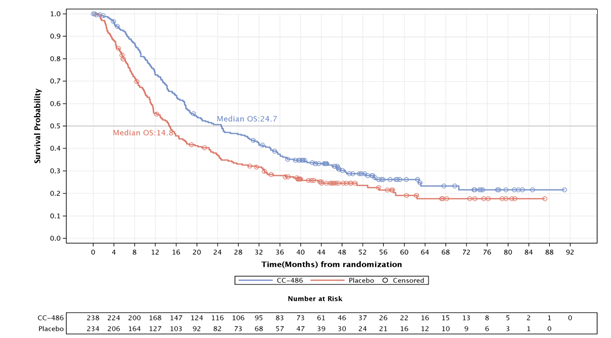 Key
oral azacitidine 
placebo
Survival probability
Time (months) from randomisation
Number at risk
_____
-------
Median overall survival was statistically significantly longer in the oral azacitidine arm compared to the placebo arm.
11
Clinical evidence – QUAZAR AML-001 (3)
Relapse-free survival, ITT population - July 2019 cut off
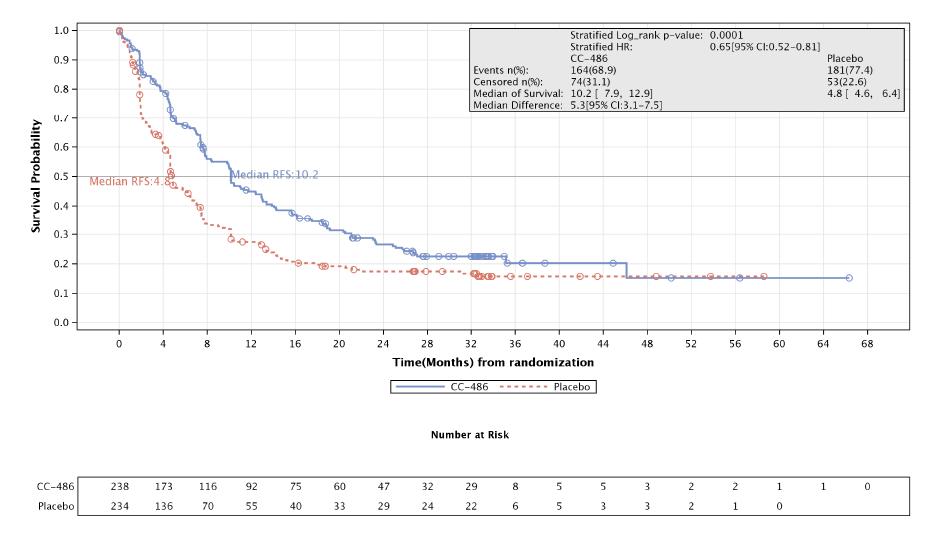 Key
oral azacitidine 
placebo
Survival probability
Time (months) from randomisation
Number at risk
_____
-------
Median relapse-free survival was statistically significantly longer in the oral azacitidine arm compared to the placebo arm.
12
Clinical evidence – Indirect treatment comparison (1)
Company did not identify any direct evidence comparing the efficacy of oral azacitidine to midostaurin as maintenance treatments in people with FLT3-mutation-positive AML:
an indirect treatment comparison (ITC) was performed using data from QUAZAR and a phase 3, randomised, placebo-controlled study of midostaurin + standard chemotherapy in adults with newly diagnosed FLT3-mutation-positive AML (RATIFY study).
Company noted significant differences between QUAZAR and RATIFY studies including:
Trial design: RATIFY was not prospectively designed to assess efficacy of midostaurin as maintenance therapy but as an addition to induction and consolidation therapy. 
Time to randomisation: RATIFY study included maintenance therapy phase but participants were not re-randomised before the start of maintenance therapy. 
Age and AML status: RATIFY study included younger people (18-59) and included people based on FLT3 mutational status unlike QUAZAR.
Cytogenetic risk: favourable cytogenetic risk participants were included in RATIFY but not in QUAZAR.
HSCT eligibility: not a formal exclusion criterion in the RATIFY trial (57% underwent HSCT) but was in QUAZAR (6% on oral azacitidine underwent HSCT).
History of consolidation therapy and definitions of time-to-event outcomes
13
Clinical evidence – Indirect treatment comparison (2)
Company considers that many of these variables are known prognostic factors and potential effect modifiers:
indirect estimates of oral azacitidine and midostaurin are likely limited in their validity and generalisability. 
After matching the inclusion/exclusion criteria of QUAZAR AML-001 to RATIFY, XXX participants were removed from the study and XX participants with a FLT3-mutation in complete remission remained within the primary analysis (matched) population.
Overall survival
Relapse-free survival
Both before and after matching, hazard ratios XXXXX oral azacitidine compared to midostaurin for overall survival and relapse-free survival.
Are the results of the indirect treatment comparison suitable for decision-making?
14
Model structure
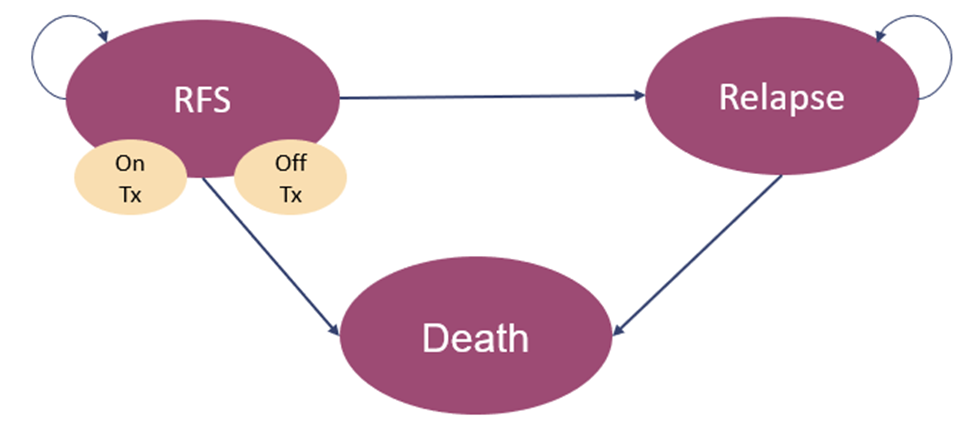 Partitioned survival model 
Includes 3 health states: relapse-free survival (RFS), relapse and death
In RFS, people could be either on or off treatment with oral azacitidine (same utility value applied irrespective of whether on or off treatment).
All people in the comparator arm (watch and wait + BSC) are assumed off-treatment. 
Cycle length of 28 days with half-cycle correction. 
Lifetime time horizon (30 years)
QUAZAR trial data was used in the model for treatment effectiveness and extrapolation: data cut from September 2020 for OS, data cut from July 2019 for RFS.
The model base-case does not include a cure point, as the company considered that the goal in AML maintenance is to avoid disease progression and prolong life.
ERG preference is to include HSCT as a health state in the model.
15
Abbreviations: OS = overall survival; RFS = relapse-free survival
Key issues resolved after technical engagement
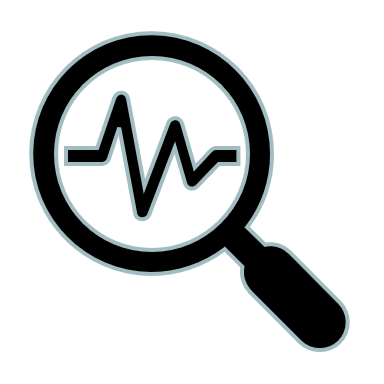 16
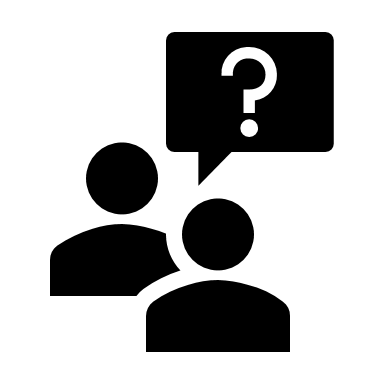 Unknown impact
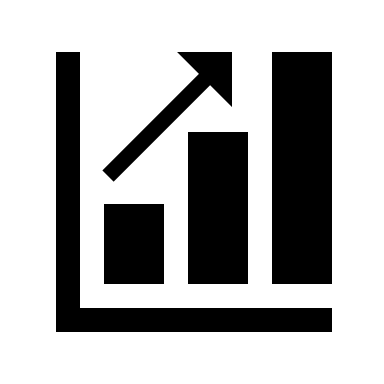 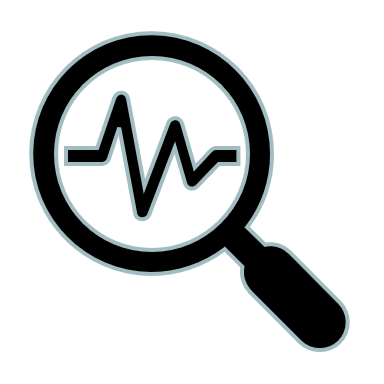 Model driver
Small impact
Key issues unresolved after technical engagement
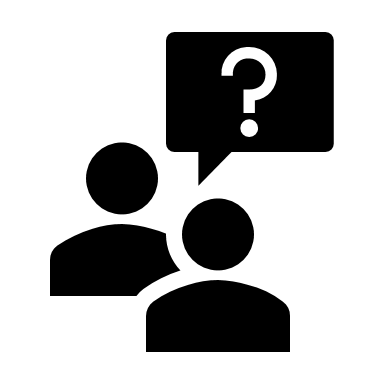 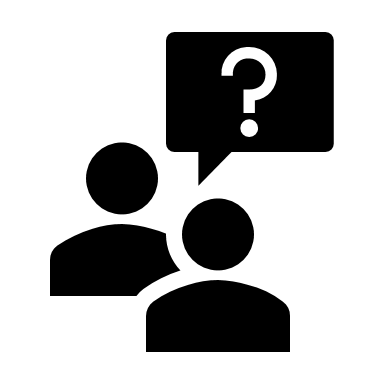 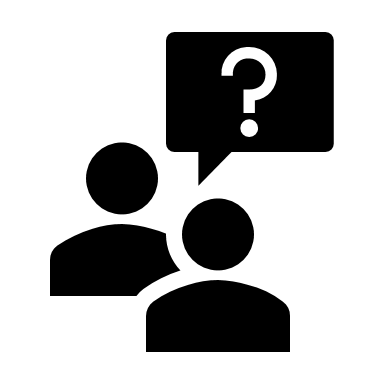 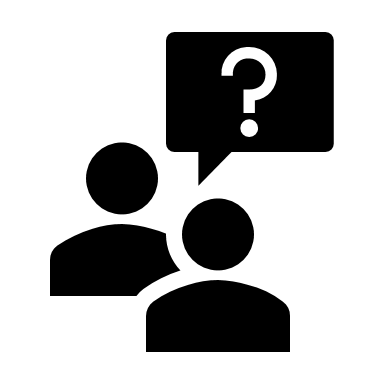 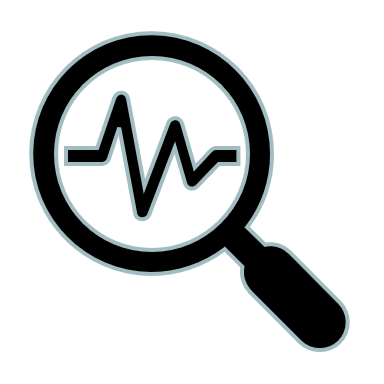 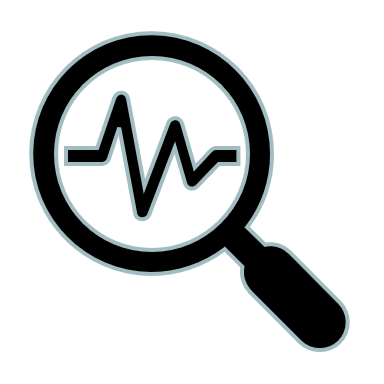 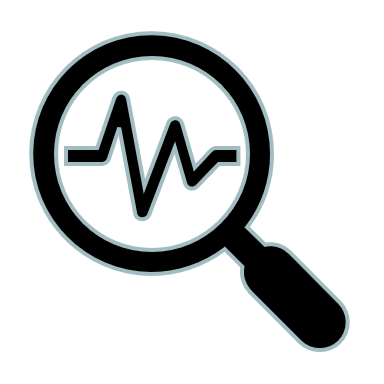 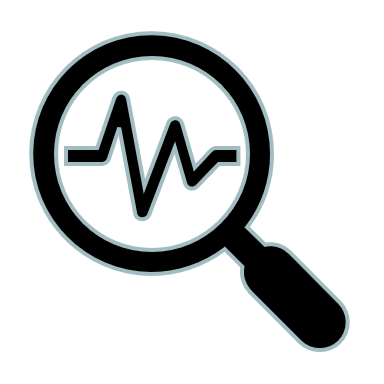 For discussion
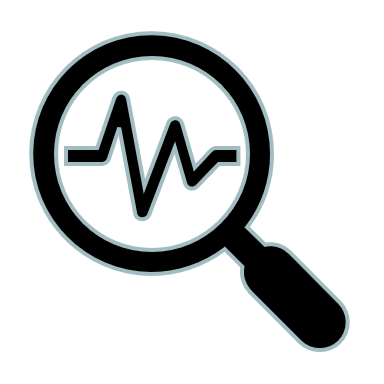 For discussion
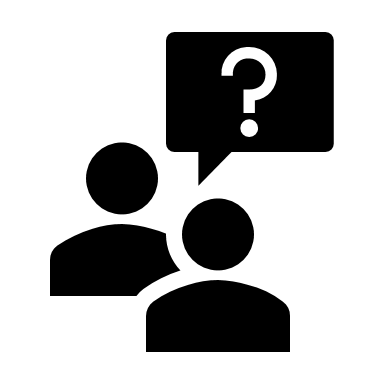 For discussion
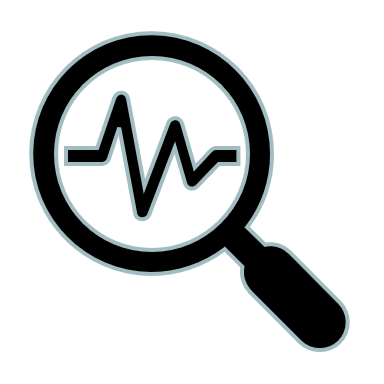 For discussion
For discussion
17
Please note that this slide has been updated post committee meeting to correct factual inaccuracies
For discussion
Generalisability of QUAZAR study (1)
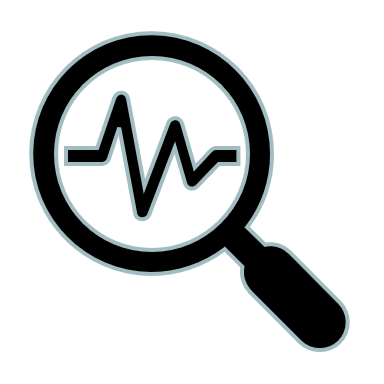 Background
Company considers that the baseline characteristics of participants in QUAZAR align to the UK AML transplant ineligible population with some caveats: 
age (the trial limited to people aged ≥55 years)
cytogenetic risk (included people with intermediate and poor cytogenetics whereas people with favourable risk cytogenetics are less likely to proceed to HSCT in first complete remission).
Stakeholders consider QUAZAR trial to be representative of UK clinical practice.
ERG comments
Only a small number of UK participants were included in QUAZAR trial (n=XXX). 
ERG is unsure based on the high number of participants with ECOG status grade 0-1 if the trial describes a population that is unfit to receive HSCT and who would have oral azacitidine. 
There are differences between the UK and analysed populations (cycles of consolidation therapy and transplant ineligible due to no appropriate donor)  the EU-subgroup may be more relevant.
Please note that the ordering of some slides has changed post committee meeting for clarity
18
For discussion
Generalisability of QUAZAR study (2)
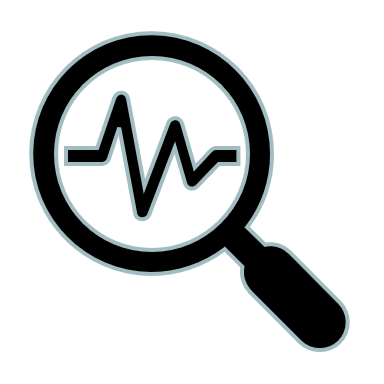 Company response to technical engagement 
The economic model has been updated and now uses the EU-subgroup as the base case (rather than ITT population) to improve generalisability to the UK setting. 
The generalisability of the EU-subgroup from QUAZAR to the UK population is supported by findings in the HMRN report:
the baseline characteristics of a subgroup from the HMRN (aligned to the QUAZAR trial eligibility criteria) were in line with the EU-subgroup.
ERG response to technical engagement 
EU-subgroup would be more in line with what is expected to be seen in UK clinical practice, but this does not include ERG’s preference for the consolidation subgroup.
It might be helpful for the company to perform an analysis using a subgroup of the EU-subgroup who received at least 1 cycle of consolidation therapy  results of scenario analysis has a small impact on the ICER.
Impact on ICER - small
EU-subgroup reduced the company’s base case ICER (company's revised base case)
Is the QUAZAR study generalisable to the population that would have oral azacitidine in clinical practice?
19
For discussion
Pre-trial consolidation therapy (1)
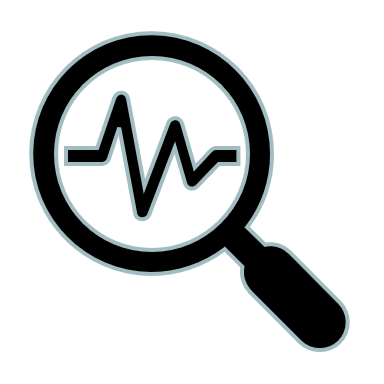 Background
Most people in the QUAZAR trial had 1 dose or no doses of consolidation therapy.
Company clinical expert opinion considers that some people who complete induction therapy may not get consolidation therapy.
Stakeholder submissions: further doses of consolidation therapy could have improved outcomes, but subgroup data suggest that OS is improved irrespective of receiving consolidation. 
Company also presented data for EU-subgroup who had at least 1 cycle of consolidation therapy (EU-consolidation subgroup)
it considers survival analyses in this subgroup aligned with the assessment for the ITT population and EU-subgroup: joint generalised gamma for OS and joint log-logistic for RFS
ERG comments
Previous NICE technology appraisals for untreated AML imply that consolidation therapy is standard practice however the number of cycles of consolidation is unclear. 
Unclear if QUAZAR is representative of UK clinical practice in terms of pre-treatment as most people did not have at least 2 cycles of consolidation therapy.
20
Please note that this slide has been updated post committee meeting to correct factual inaccuracies
For discussion
Pre-trial consolidation therapy (2)
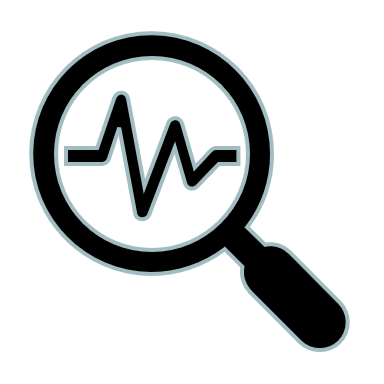 Number (%) of participants in QUAZAR who received consolidation therapy
Company response to technical engagement 
Clinical experts confirmed that there is variability in the number of consolidation cycles and that up to 60% of UK patients are likely to receive only 1 or no dose in routine practice.
Presented real world UK data from the Haematological Malignancy Research Network (HMRN) report:
XXX of people did not receive any cycles of consolidation chemotherapy following a response to intensive induction chemotherapy in first line
XXX of people did not receive any cycles of consolidation chemotherapy in an analysis limited to older people aged ≥55 years.
Older subgroup (median age: XXX years) was more representative of the QUAZAR population (median age 68 years).
21
For discussion
Pre-trial consolidation therapy (3)
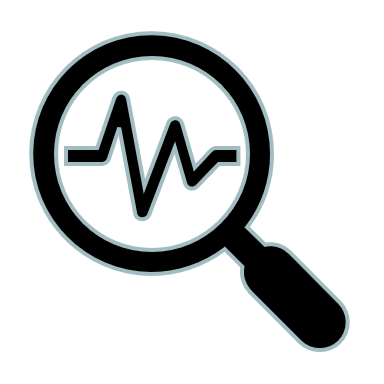 ERG response to technical engagement 
There is some contradiction between the NHS website which suggests that all people with AML have consolidation therapy and the HMRN that suggests XXX do not receive it  
ESMO 2020 guideline for AML in adults states that as soon as people achieve complete remission after 1 or 2 induction cycles they should proceed to consolidation treatment.
ERG considers that consolidation therapy is expected and so prefers using the EU-consolidation subgroup in its base-case, but acknowledges the uncertainty surrounding the optimal number of rounds of consolidation therapy. 
It considers the company’s choice of survival curves for the EU-consolidation subgroup is acceptable, but notes that using individual parametric survival models (the alternative acceptable approach to the company’s base case) has a small impact on the ICER.
Impact on ICER – small 
Using the EU-consolidation subgroup increases the ICER (ERG base case)
How many cycles of consolidation therapy would the population eligible for oral azacitidine have in clinical practice?
Abbreviations: European Society for Medical Oncology (ESMO)
22
Please note that this slide has been updated post committee meeting to correct factual inaccuracies
For discussion
HSCT not appropriately reflected in the modelling
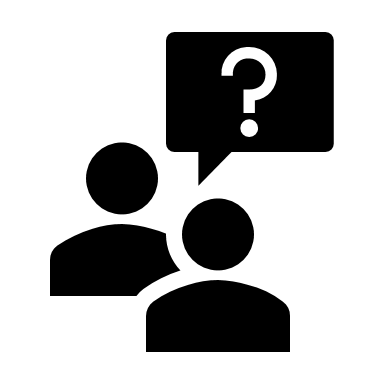 Background
In the model, HSCT was not included as a separate health state but was implicitly included in the modelling through the survival analysis of the QUAZAR ITT population. 
Costs and a temporary disutility associated with HSCT were included in the model.
Company response to technical engagement  
The QUAZAR trial did not collect sufficient data to allow modelling of HSCT as a separate health state and this data are not available in the literature. 
Company provided a scenario analysis which calculated a weighted average utility value for each treatment arm in the relapse health state to account for the potential long-term HRQoL benefits of HSCT (in people who went on to have a transplant), which had a small impact on the ICER.
ERG response to technical engagement 
ERG would prefer to see an updated model including HSCT as a health state, but survival curves showed that the impact of HSCT on survival analyses of OS and RFS was likely minor. 
Long-term benefits of HSCT on HRQoL is unclear (including following company’s scenario).
Impact on ICER - unknown
Removing temporary disutility for HSCT slightly increases the ICER (ERG base case)
ERG scenario analyses including a utility increment post HSCT increases the ICER.
Is the long-term impact of HSCT appropriately captured in the company’s model?
23
Please note that this slide has been updated post committee meeting to correct factual inaccuracies
For discussion
Utility values upon relapse
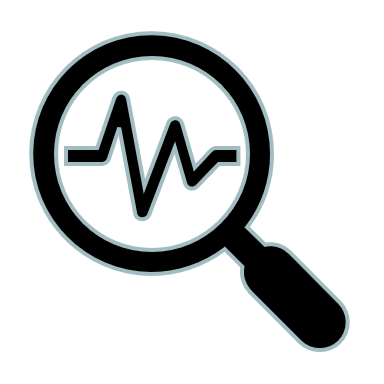 Background
Company considers QUAZAR trial did not capture HRQoL post relapse except in some people with a bone marrow blast count between >5% and ≤15% who may have received dose escalation. 
So, the company calculated the relapse utility based on a study by Joshi 2019 (0.51) which used the composite time trade-off method to elicit utility values for AML from the UK general population.
In the model, relapse utility (XXX) was calculated as the difference between the RFS and relapse utilities in Joshi 2019 (0.38), which was then applied to the RFS utility (XXX) from QUAZAR.
ERG comments
The sample size in Joshi 2019 is small (n=23) resulting in a large standard error (SE) of 0.46.
The ERG noted that the company considered alternative sources for relapse utilities including studies by Stein 2019 (0.62, SE 0.2) and Tremblay 2018 (0.53, SE 0.2) in US populations.
In line with TA523 (midostaurin), ERG used Tremblay 2018 to calculate relapse utility in their base-case, as they considered that the method of utility elicitation was more appropriate than Joshi 2019.
Company response to technical engagement
Joshi 2019 was selected because it considered the utility elicitation methodology to be preferred by NICE, utility values were from individuals in the UK and the utility value was clinically plausible.
Scenario analyses using relapse utility values from Tremblay 2018 and Stein 2019 were conducted for the EU subgroup and both had a small impact on the ICER.
Impact on ICER - small
Using relapse utility based on Tremblay 2018 reduces the ICER (ERG base case)
Which source should be used to calculate relapse utility in the model?
24
For discussion
End of life criteria (1)
Background
Company considers oral azacitidine meets the end of life criteria based on QUAZAR trial data
ERG comments
There is a discrepancy between the results from the trial and the model.
Uncertainty regarding whether oral azacitidine extends life by at least 3 months:
ERG raised a number of problems with the evidence of clinical effectiveness upon which the claims that the second end-of-life criteria have been met.
25
For discussion
End of life criteria (2)
Overall survival informed by QUAZAR trial data (ITT population)
26
For discussion
End of life criteria (3)
Mean overall survival estimates from the model for base case results
FLT3 subgroup
27
Please note that this slide has been updated post committee meeting to correct factual inaccuracies
For discussion
End of life criteria (4)
Company response to technical engagement 
Company acknowledges the uncertainty regarding whether end of life criteria apply to oral azacitidine based on the extrapolated mean overall survival estimates from the model.
However, the trial data clearly show that the majority of people do not live beyond 2 years.
The EU subgroup of the QUAZAR study shows that oral azacitidine meets the criteria:
the median OS in the placebo + BSC arm was XXX months with only XXX of people alive at 24 months
oral azacitidine was associated with an incremental increase in overall survival of XXX months compared to placebo + BSC
Most people with AML who achieve a complete remission after induction chemotherapy [who are not candidates for HSCT] will experience disease relapse.
Does oral azacitidine meet the criteria for life-extending treatments at the end of life?
28
Other issues for consideration (1)
Comparison with midostaurin
Stakeholder comments
If midostaurin is considered a relevant comparator:
the higher costs post-relapse in the model for people on midostaurin compared with those on oral azacitidine, is not supported by the evidence (36.1% on midostaurin are assumed to receive salvage chemotherapy compared with 23.3% for oral azacitidine). 
treatment costs for midostaurin in the model have been incorrectly calculated and overestimated compared with oral azacitidine  midostaurin maintenance is given for a maximum of 12 cycles until relapse (based on its license and as given in RATIFY).
ERG comments
It is correct that the distribution of subsequent treatments for people in the placebo arm in QUAZAR are used for midostaurin in the model. It is unclear if this assumption is appropriate. 
Assuming the percentage of people receiving subsequent salvage chemotherapy after midostaurin to be equal to oral azacitidine has a minimal impact on the ICER.
Midostaurin is given for 11.08 cycles in the model based on the trial mean. It can be given for a maximum of 12 cycles, so this seems appropriate.
Is it plausible that more people would receive salvage chemotherapy with midostaurin compared to oral azacitidine?
29
Other issues for consideration (2)
Innovation 
Company and stakeholders consider oral azacitidine to be innovative 
Company submission does not highlight any relevant benefits not adequately captured in the model.  
Equality considerations
Stakeholders highlighted that many people with AML in complete remission cannot proceed to a transplant because of lack of donor availability: 
this results in an inequity of access to curative therapy and disproportionately affects people from ethnic minority groups
oral azacitidine should be available to all people who are not eligible for transplant (including ethnic minority groups) as treatment could prolong survival. 
Some people may struggle financially to have current treatment because of the cost of travelling to hospital regularly and reduced income from having to take time off work:
having a transplant may be especially difficult for people with caring responsibilities because of the significant time commitment needed 
these people should not be denied treatment and oral azacitidine would be a viable alternative to a transplant.
30
Cost effectiveness results – revised company base case
ICERs include oral azacitidine PAS
Company’s revised base case includes EU subgroup with EU-specific inputs from QUAZAR 
ICER including ITT population for oral azacitidine versus watch and wait + BSC is £38,293
Deterministic ICER
Probabilistic ICER
ICERs including confidential comparator discounts are slightly higher for all scenarios and will be presented in part 2 of the meeting
31
Cost effectiveness results – ERG base case and scenarios
ICERs include oral azacitidine PAS (deterministic unless otherwise stated)
*For OS: individual generalised gamma for both arms. For RFS: individual log-logistic for both arms.
Please note that this slide has been updated post committee meeting to correct factual inaccuracies
32
FLT3 subgroup results – company base case
ICERs include oral azacitidine PAS
Deterministic ICER
Probabilistic ICER
ICERs including confidential comparator discounts are slightly higher for most scenarios and will be presented in part 2 of the meeting
33
FLT3 subgroup results – ERG base case
ICERs include oral azacitidine PAS (deterministic unless stated otherwise)
34